Student Garda Vetting
Karyn Ryan, Admissions
Background of Garda Vetting
The National Vetting Bureau (Children and Vulnerable Persons) Acts 2012 to 2016 (the Act) provides a statutory basis for mandatory vetting of persons (including students) who wish to undertake work placements and/or any other activities that amount to “Relevant Work or Activities” for the purpose of the Act.
In summary, the phrase “Relevant Work or Activities” encompasses a wide array of work and activities that involve contact with or access to children and/or vulnerable adults. Schedule 1 of the Act sets out a list of what specifically constitutes “Relevant Work or Activities” for the purpose of the Act
Programmes subject to Vetting
All students or applicants in receipt of an offer, on the following programmes will be subject to Vetting and it must be completed as part of your college registration.
Undergraduate Programmes
SG134          Applied Sport with Business
SG135          Tourism with Event Management (level 7)
SG148          Tourism with Event Management (level 8)
SG147          Sport with Business
SG235          Performing Arts (Theatre Design)
SG236          Performing Arts (Acting)
SG243          Social Care Practice
SG241          Performing Arts
SG242          Early Childhood Care and Education
SG247          English and Psychology	
SG248          Sociology and Politics
SG249          Writing and Literature 
SG406          Health and Exercise Science
SG435          Health Science and Physiology
SG447          Health Science and Physical Activity
Post Graduate Programmes
Masters of Arts in Social Work

Postgraduate Diploma / Masters in Social Care and Social Justice 

Post Graduate Diploma / Master of Arts in Leadership and Advocacy  in the Early Years
Garda Vetting Procedure
Vetting Invitation Form
Vetting Invitation
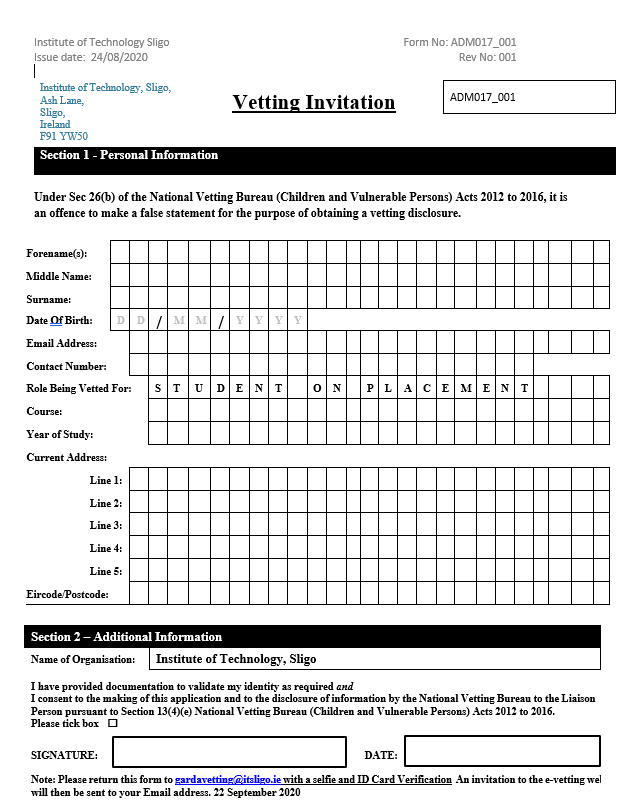 Completed Vetting invitation forms AND Selfie and ID Card Verification must be returned to:

 gardavetting@itsligo.ie 

If invitation or Selfie/ID Verification are not completed correctly, both will be returned to you for amending. This could cause a delay in your Vetting invitation being processed.
Once your Vetting Invitation and Selfie/ID Verification are received, your details will be entered on the National Vetting Bureau website. An email will then be sent to your student email address, with a link, asking you to complete an online form in more detail. This must be completed within 30 days of receiving this link otherwise your invitation expires and you will have to start the process again.
Important Information
Currently, the turn around time for completion of Garda Vetting is 9-10 working days from when you first submit your Invitation and Selfie/ID Verification.

To ensure your Garda Vetting is processed on time, you are requested to complete your Vetting as part of your college registration.
Questions
Should you have any questions relating to the Garda Vetting Process, please feel free to contact us by email and we will be happy to assist you:
gardavetting@itsligo.ie